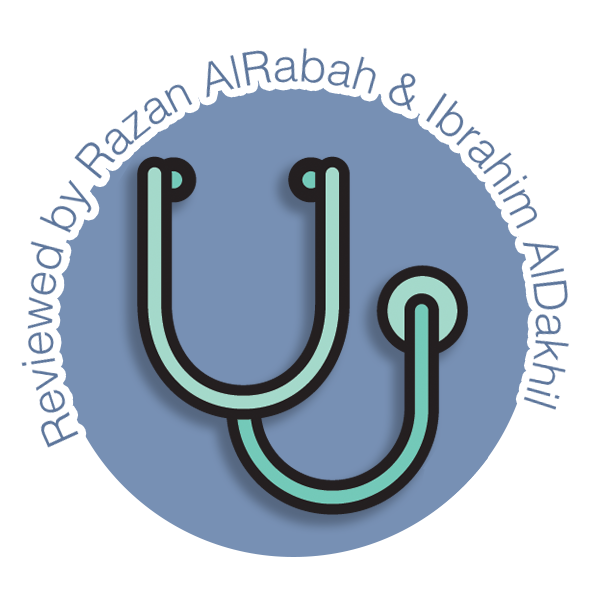 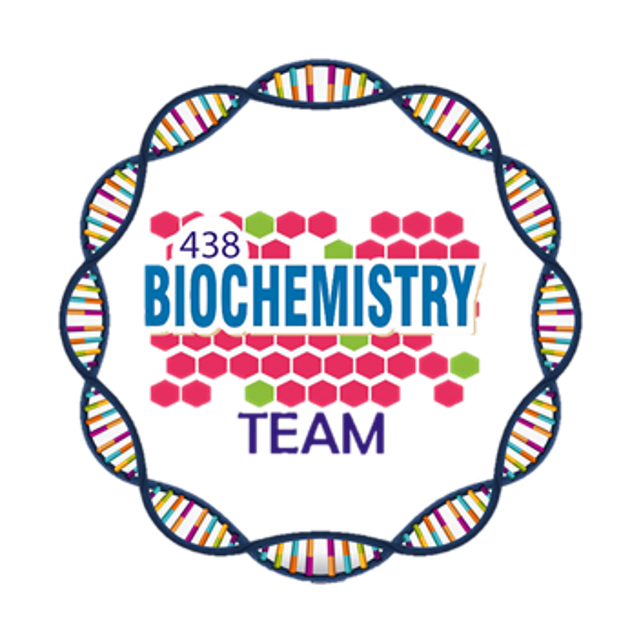 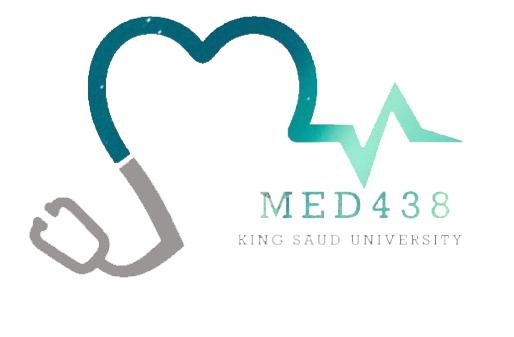 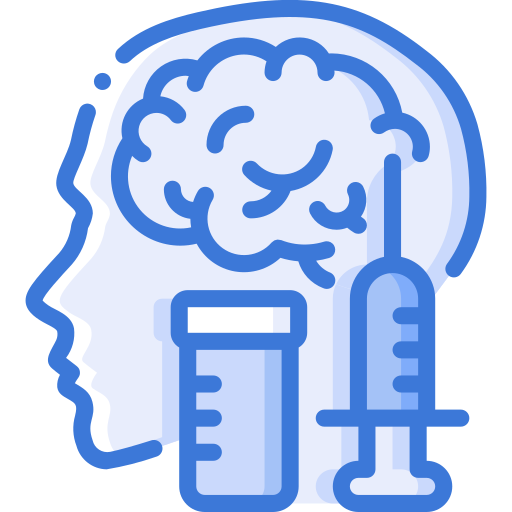 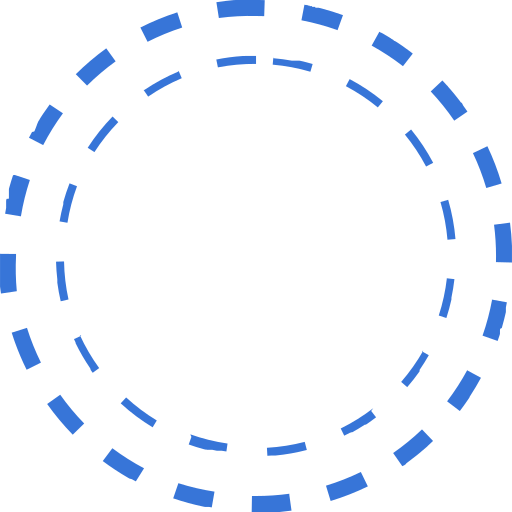 Editing File
Diabetic Ketoacidosis
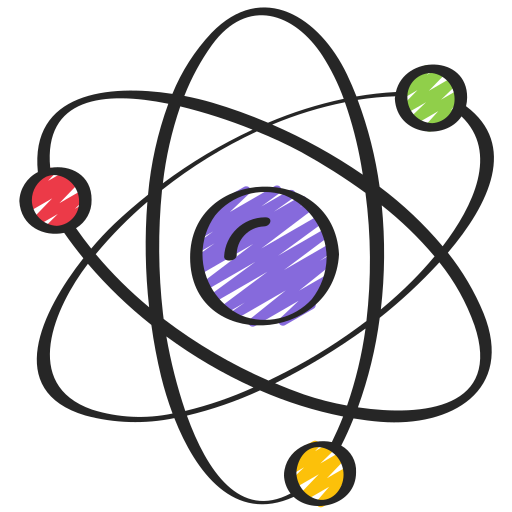 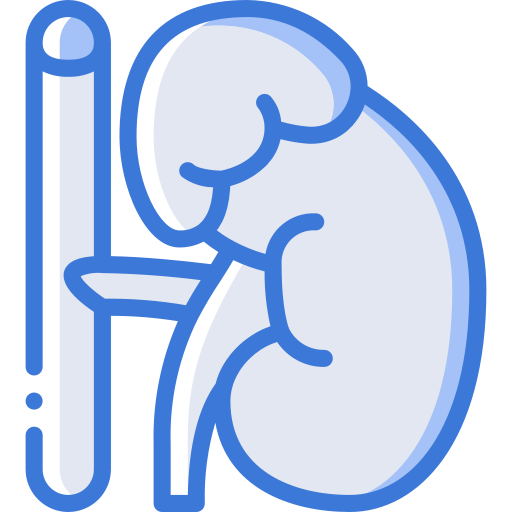 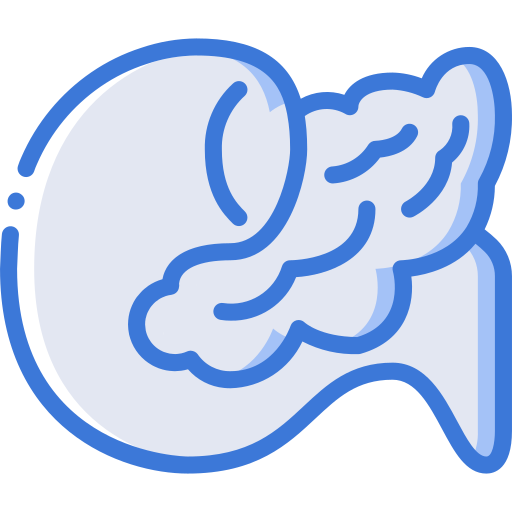 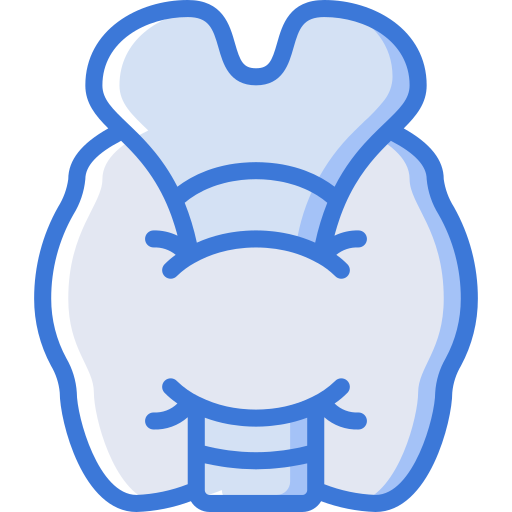 Color Index:
Main Topic
Main content
Important
Drs’ notes
Extra info
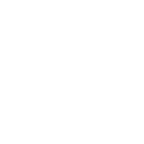 Biochemistry teamwork 438 - Endocrine Block
Lecture’s Outlines:
A case of DKA: (Presentation, Examination, Lab results & their interpretation)
Diabetic Complications
Hyperosmolar hyperglycaemic
state (HHS) = Hypperosmolar
non- - ketotic acidosis (HONK):
Definition
Causes and Mech
anisms
Manifestations
Ketone bodies metabolism
Metabolic changes in DKA:
Changes in CHO, protein 
and
lipid metabolism
- Changes in water,
electrolytes, and pH
Hypoglycemia:
Causes
Manifestations
Hormonal mechanisms
preventing or correcting
hypoglycemia
DKA:
Definition
Causes and Mechanisms
Manifestations
Precipitating Factors
3 Diabetic Emergencies
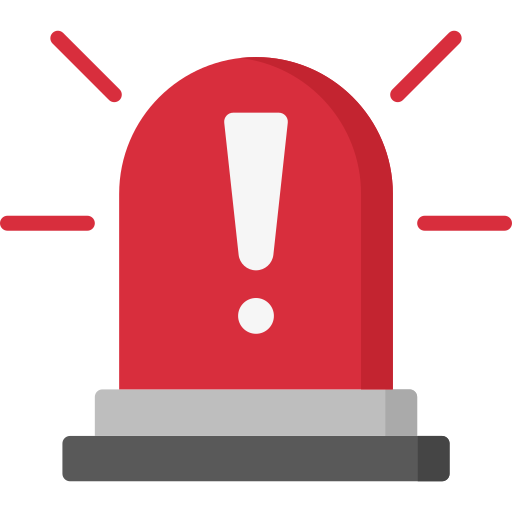 2. Hyperosmolar hyperglycaemic state (HHS)=
Hyperosmolar non-ketotic acidosis (HONK)
1. Diabetic Ketoacidosis (DKA)
3. Hypoglycemia
‹#›
Diabetic Ketoacidosis (DKA)
DKA
Diabetic
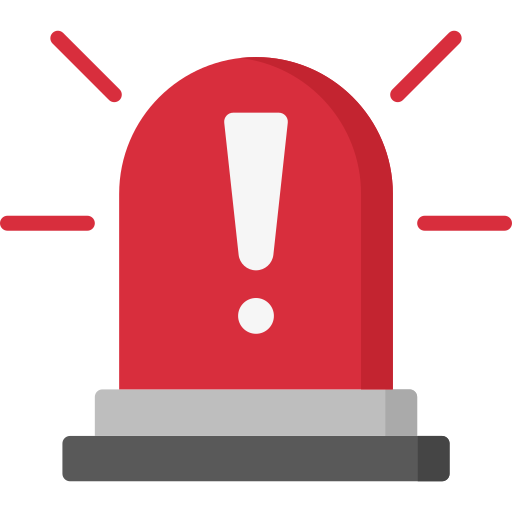 HHS=HONK
Hypoglycemia
Hyperglycemia
Characteristically associated with T1 DM
It has become increasingly common in T2 DM
DKA may be the first presentation of T1 DM
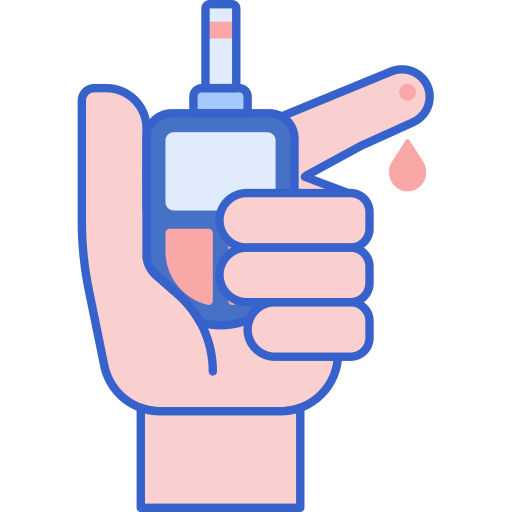 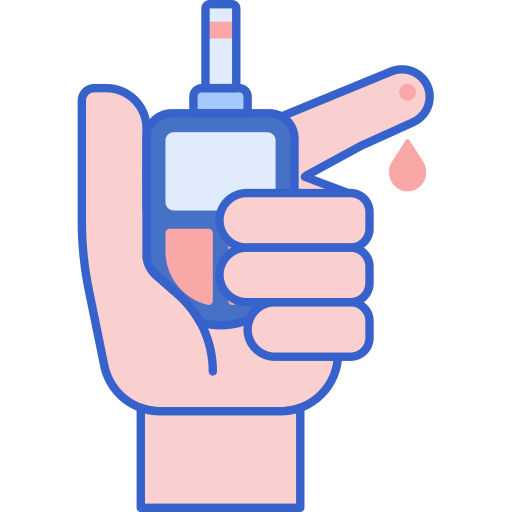 Triad of:
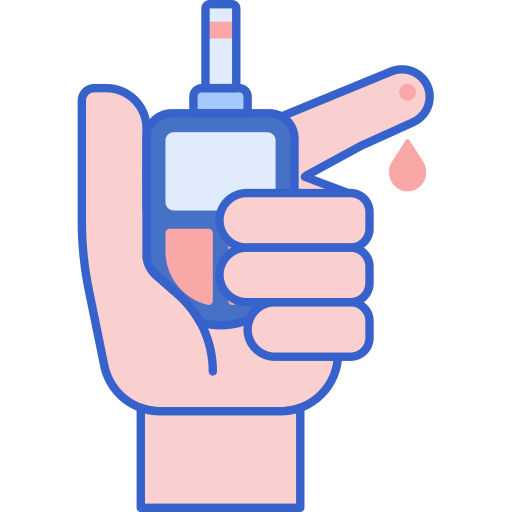 Ketonemia
High anion gap metabolic acidosis
Ketone Bodies
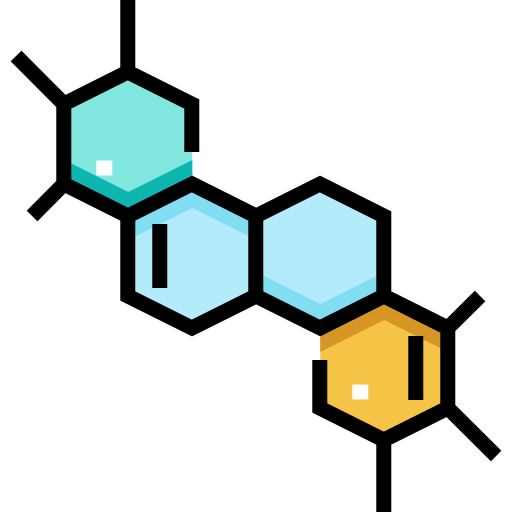 2. Acetone
1. Acetoacetate
3. β-Hydroxybutyrate
They are produced by the liver (ketogenesis) and utilized for energy production by peripheral tissues (Ketolysis)
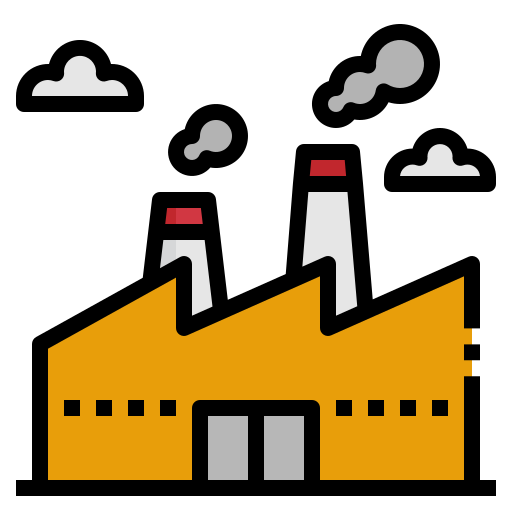 ‹#›
DKA
Brain’s Fuel
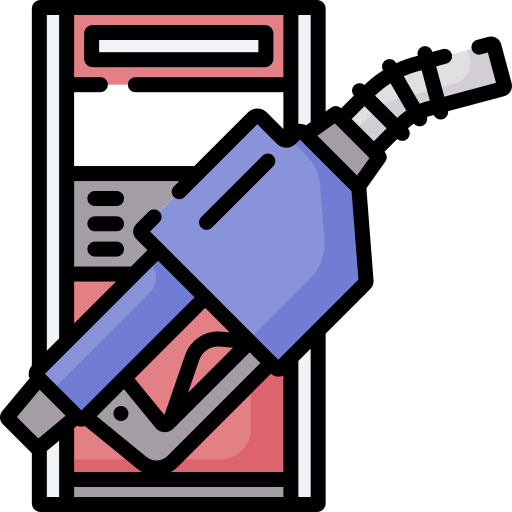 Diabetic
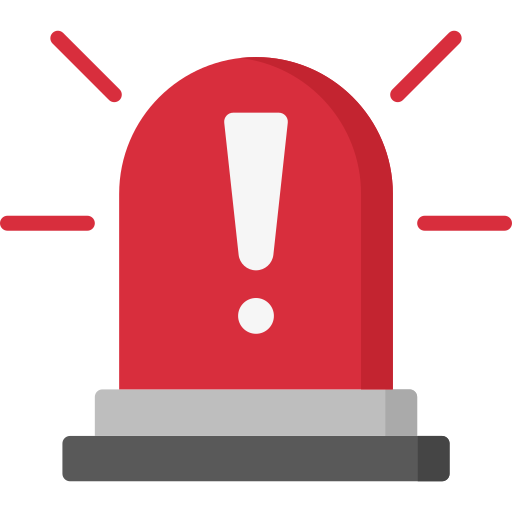 HHS=HONK
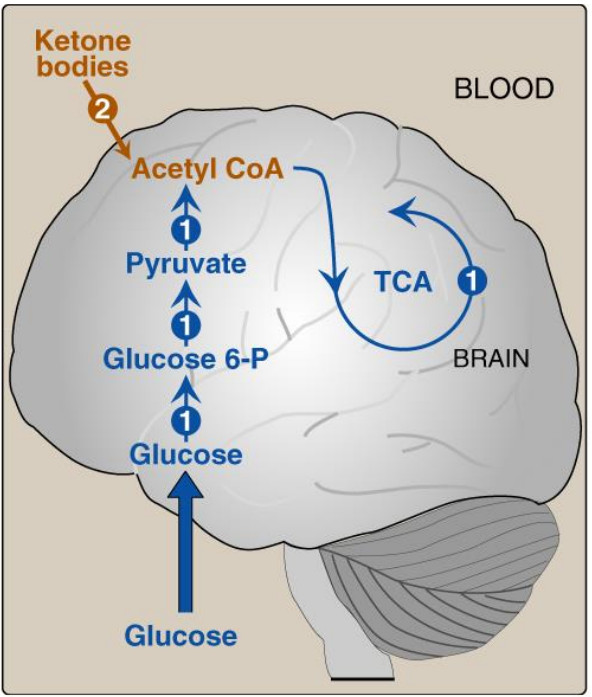 Hypoglycemia
Normally, glucose is the primary fuel for the brain. It can penetrate the blood brain barrier. The brain’s GLUT is insulin-independent. 

If glucose is not available for the brain, the brain can utilize plasma ketone bodies, that can penetrate the blood brain barrier, and serve as fuel molecules.
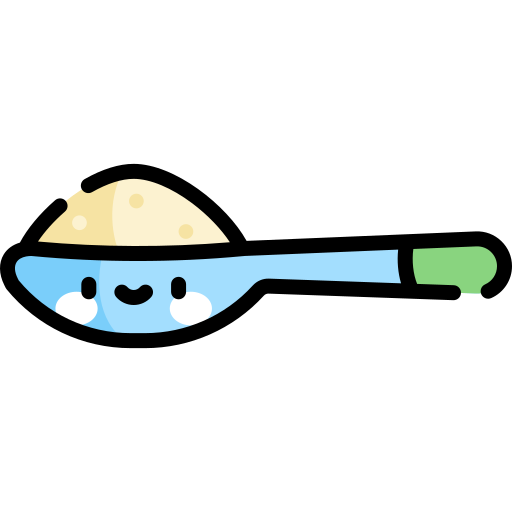 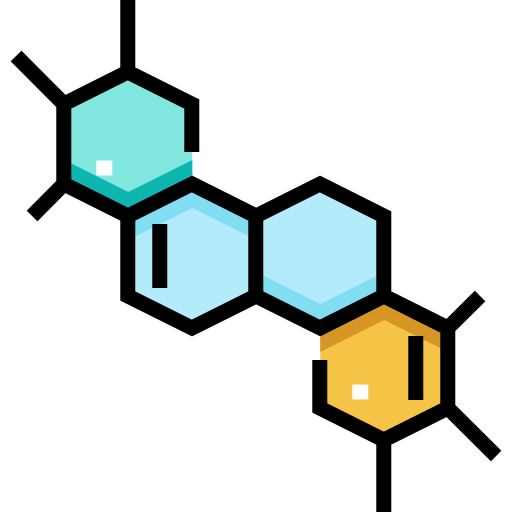 Ketone Bodies Synthesis (Ketogenesis)
Occurs in hepatocyte mitochondria
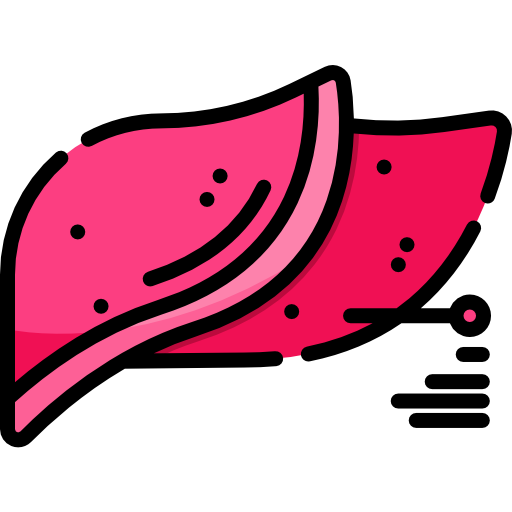 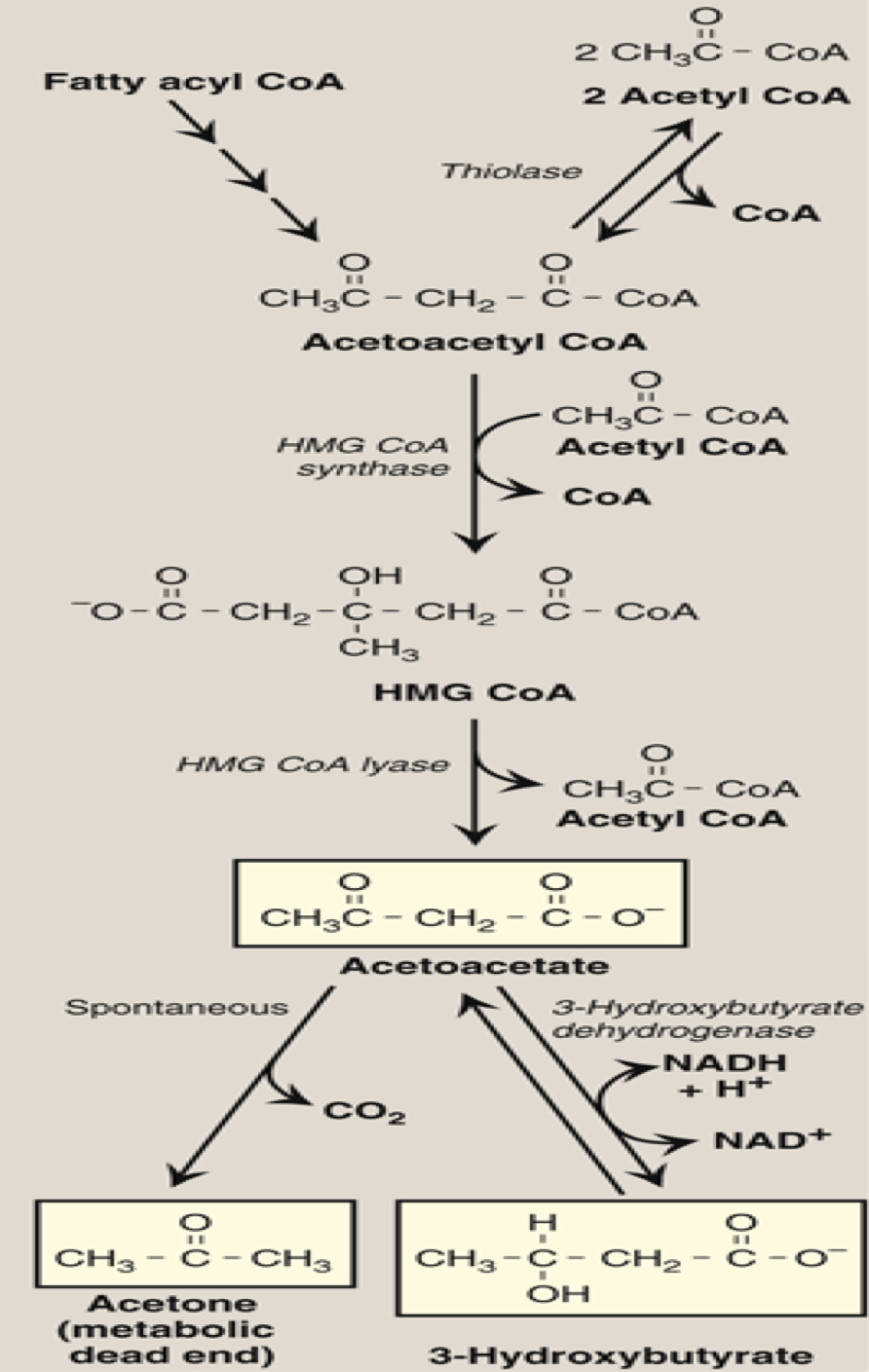 1
In uncontrolled DM there is ↑ lipolysis in adipose tissue
↑ [FFA] mobilization to liver
2
↑ Hepatic FA oxidation
3
↑ Acetyl CoA which will be channeled into KB synthesis
4
HMG1 CoA synthase is the rate limiting enzyme.
5
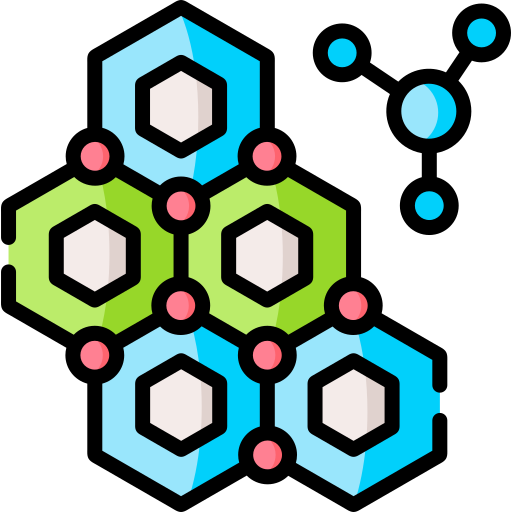 The first KB to be synthesized is acetoacetate
6
Reduced to β-Hydroxybutyrate
Acetoacetate can be:
7
or
Spontaneously decarboxylated to acetone
‹#›
Synthesis of Ketone bodies
1- HMG = hydroxymethylglutaryl CoA
DKA
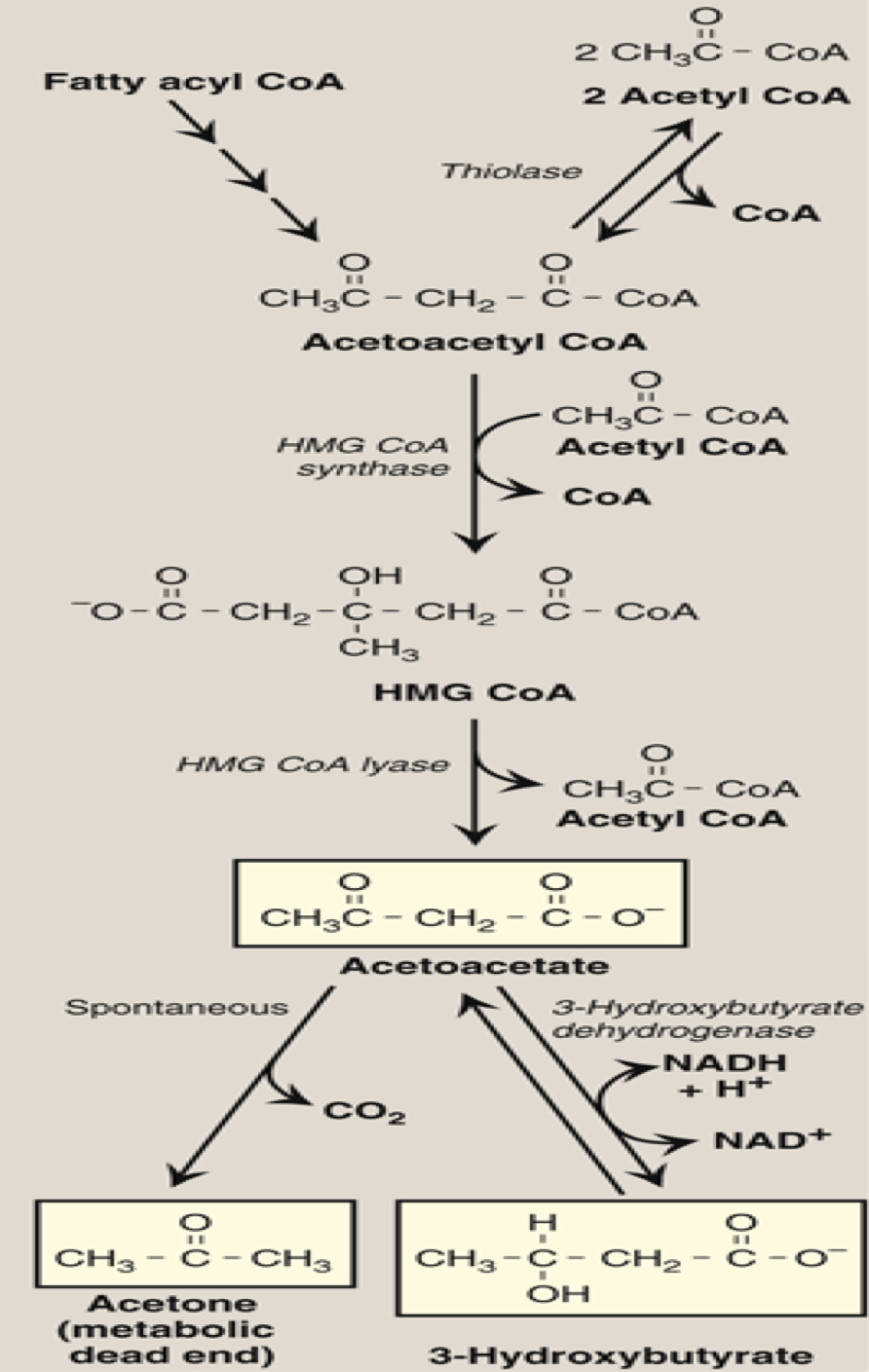 Ketogenesis
Diabetic
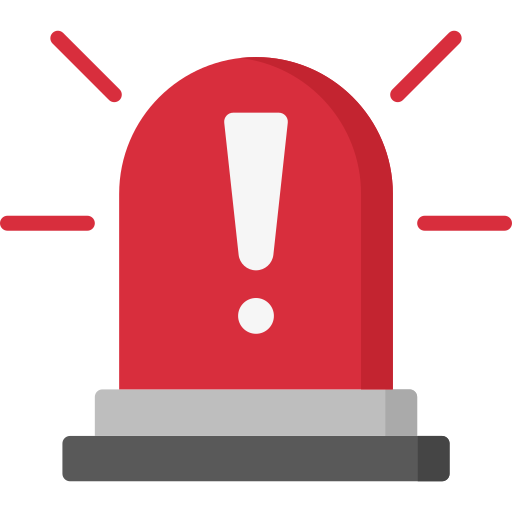 HHS=HONK
Hypoglycemia
1
↑hepatic FA oxidation →↑ acetyl CoA which will be channeled into KB synthesis
Acetyl CoA + oxaloacetate (OAA) → Krebs cycle
2
↑ Acetyl CoA production activates pyruvate carboxylase
3
Pyruvate carboxylase converts pyruvic acid into OAA
4
OAA is used for gluconeogenesis (rather than Krebs cycle)
5
Acetyl CoA is channeled into KB synthesis
6
Synthesis of Ketone bodies
Ketone Bodies Utilization = Ketolysis
Takes place in extrahepatic tissues
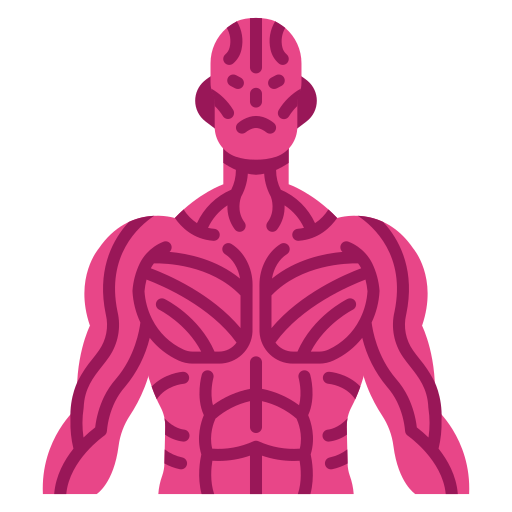 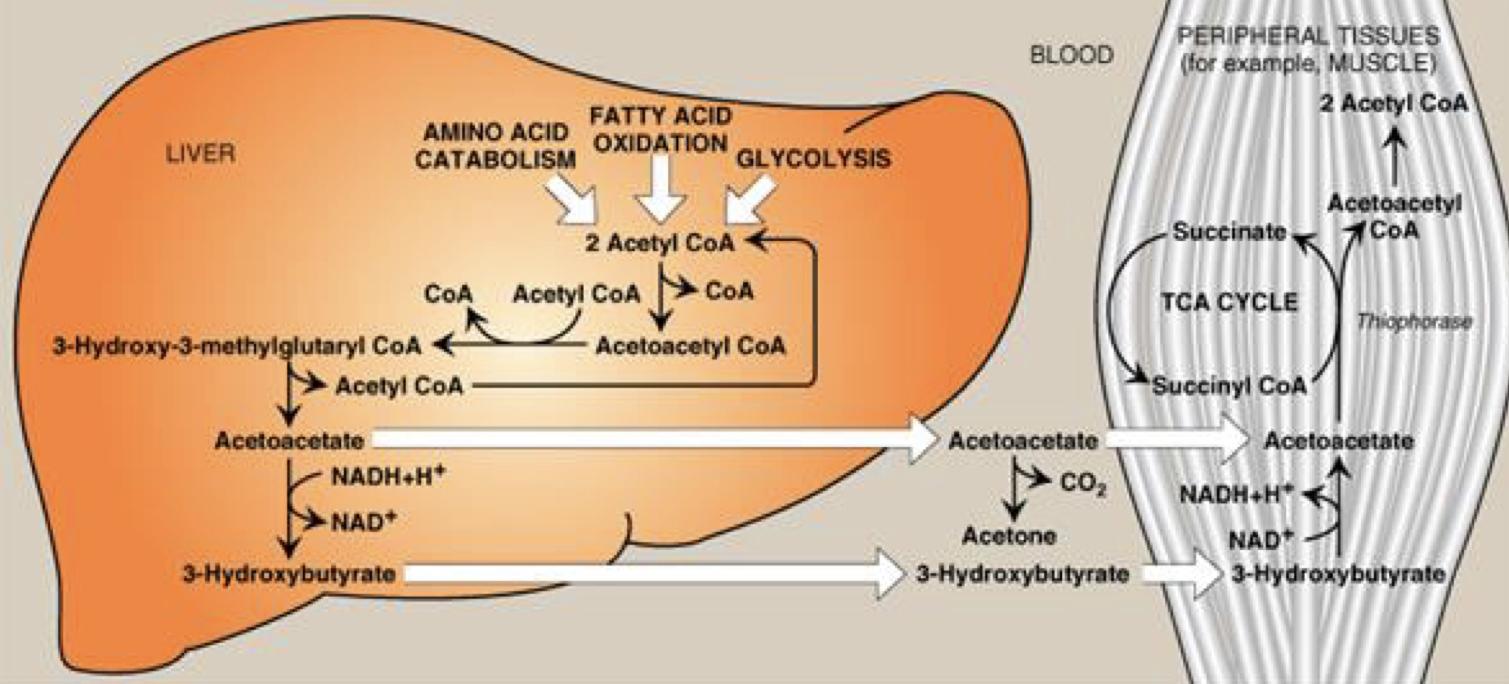 Occurs in the mitochondria (so cannot occur in RBCs)
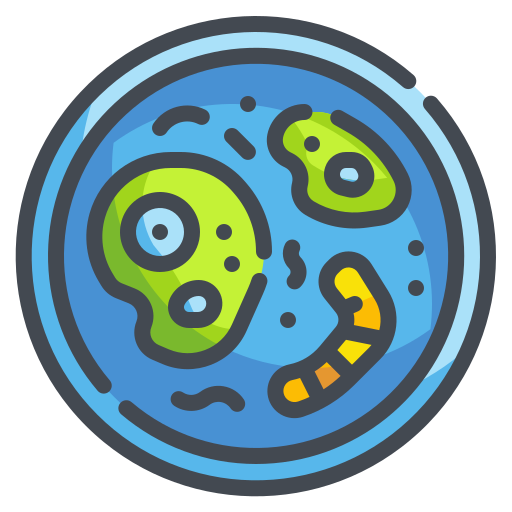 Does not occur in the liver (as the liver lacks the thiophorase enzyme required for ketolysis)
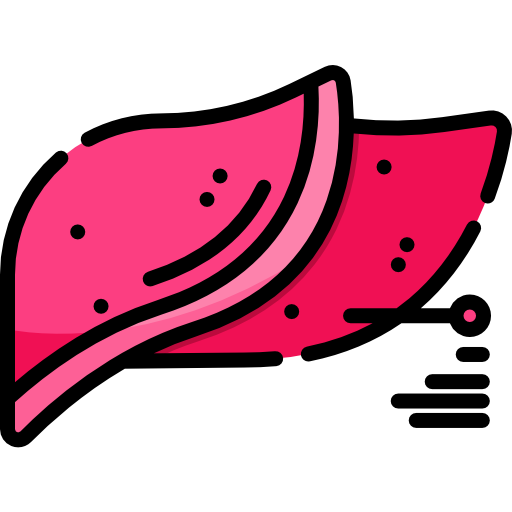 1
β-Hydroxybutyrate is oxidized to acetoacetate 
(by a dehydrogenase)
Acetoacetate is converted to acetoacetyl CoA 
(catalyzed by thiophorase)
2
Acetoacetyl CoA is converted to acetyl CoAs
3
‹#›
DKA
Mechanisms & Manifestations of DKA
Diabetic
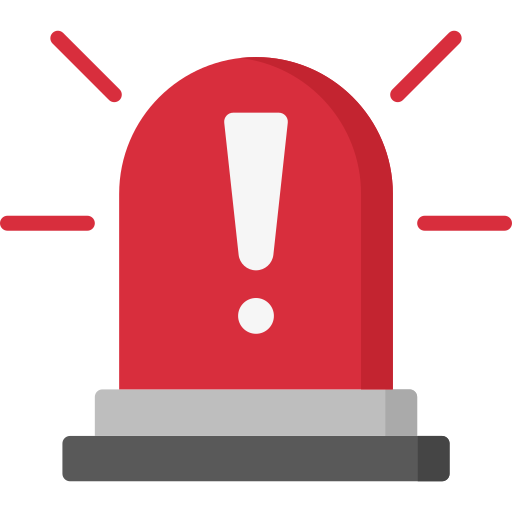 HHS=HONK
Hypoglycemia
In uncontrolled DM there is:
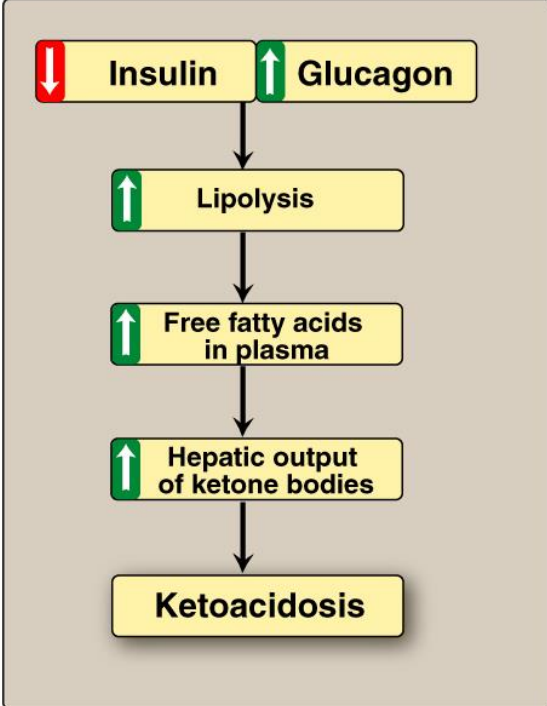 Manifestations of DKA: 
Fruity odor on the breath (acetone) 
Acidosis (low pH of blood because KBs are acids) 
Dehydration (due to glucosuria)
↑ Lipolysis in adipose tissue
In uncontrolled DM The rate of ketogenesis is  more than the rate of ketolysis 
   leading to: 
● Ketonemia (↑[KB] in blood)
 
● Ketonuria (↑[KB] in urine)
↑ [FFA]
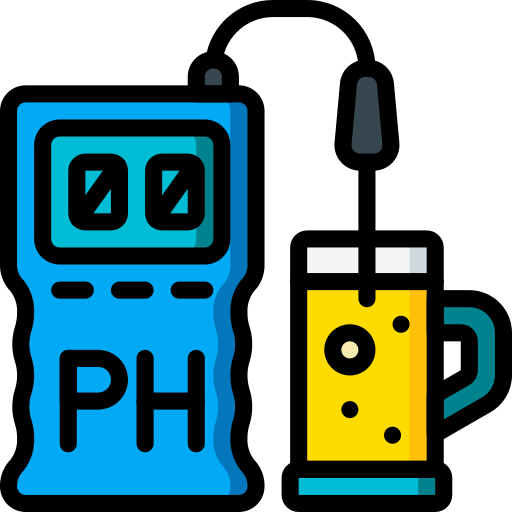 ↑ Mobilization of FFA to liver
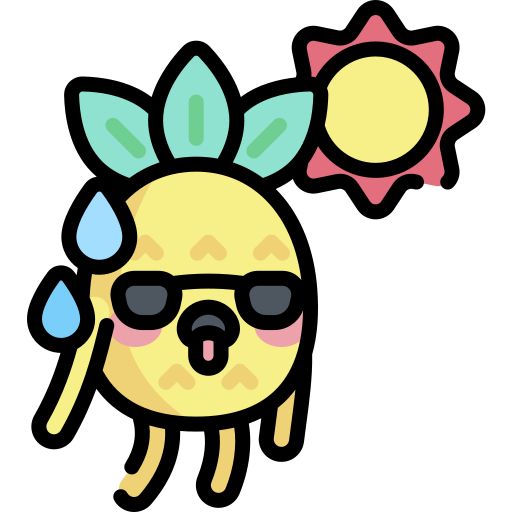 ↑ Hepatic FA oxidation
↑ Hepatic acetyl CoA which will be utilized in KB synthesis (ketogenesis)
Ketoacidosis
Precipitating Factors for DKA
Inadequate insulin treatment or noncompliance (20%)
Severe illness e.g.,Myocardial infarction
Trauma
Infection (30-40%)
Drugs : e.g., steroids
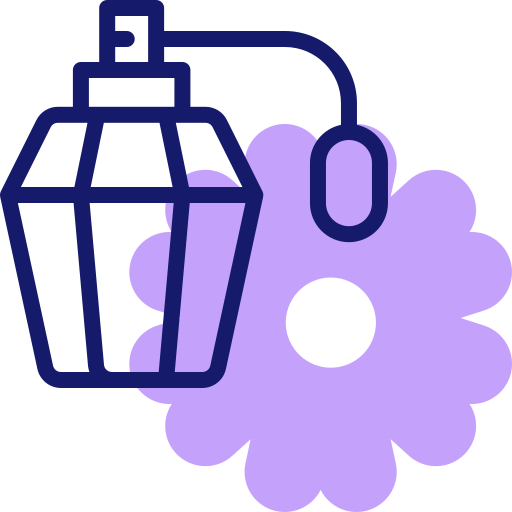 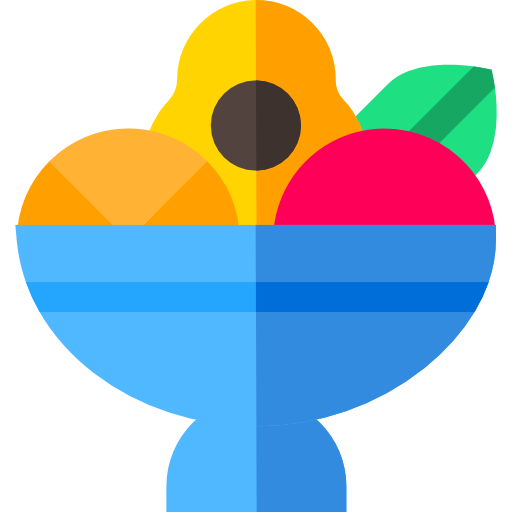 ‹#›
Hyperosmolar hyperglycemic state (HHS)=
Hyperosmolar non-ketotic acidosis (HONK)
DKA
Diabetic
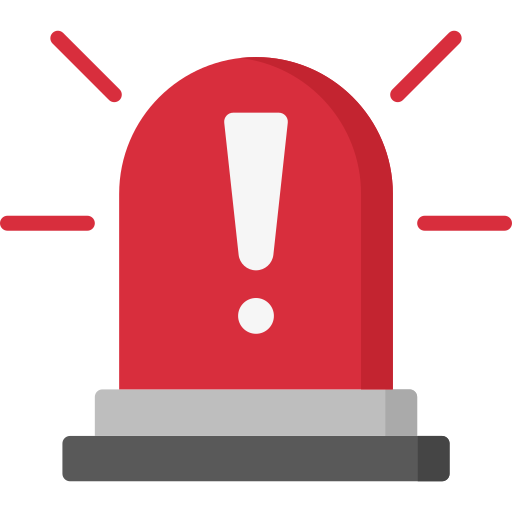 HHS=HONK
Hypoglycemia
Features
Manifestation
Mortality
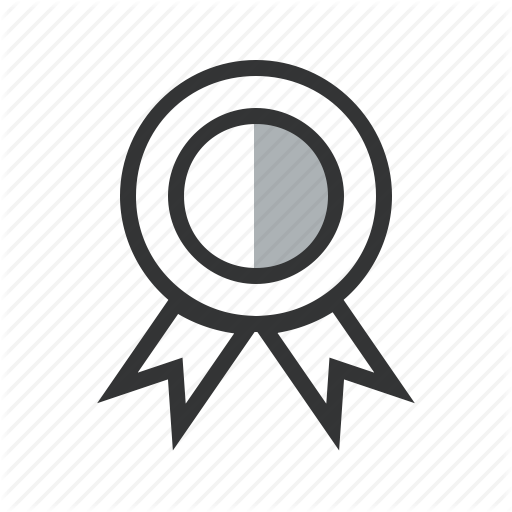 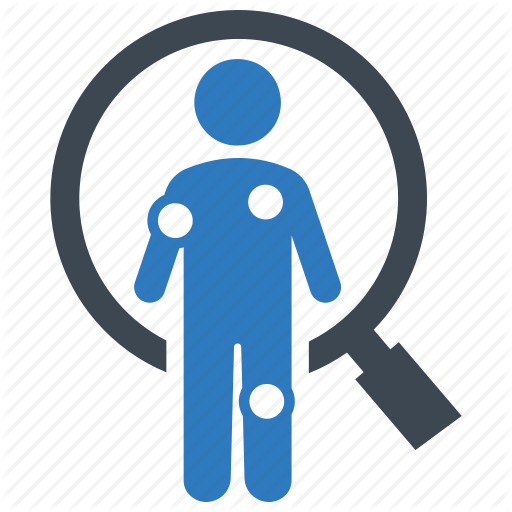 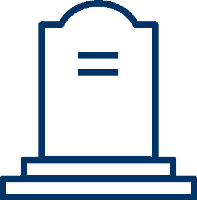 Usually occurs in elderly patients with T2DM
Has a substantially higher mortality than DKA (up to 15%)
Neurological abnormalities are frequently present
Insulin levels are insufficient to allow appropriate glucose utilization but are adequate to prevent lipolysis and subsequent ketogenesis
Little or no accumulation of ketone bodies
Serum [glucose] is often >50 mmol/L
Plasma osmolality may reach 380 mosmol/Kg (normal 275-295)
DKA
Hypoglycemia
Diabetic
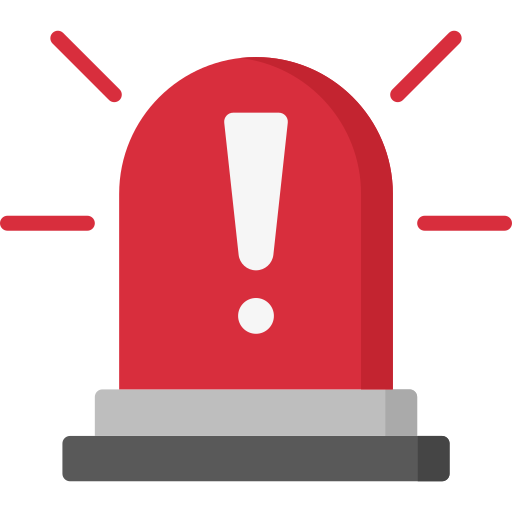 HHS=HONK
Manifestations are characterized by:
Hypoglycemia
CNS Symptoms (confusion, 
aberrant behavior, or coma)
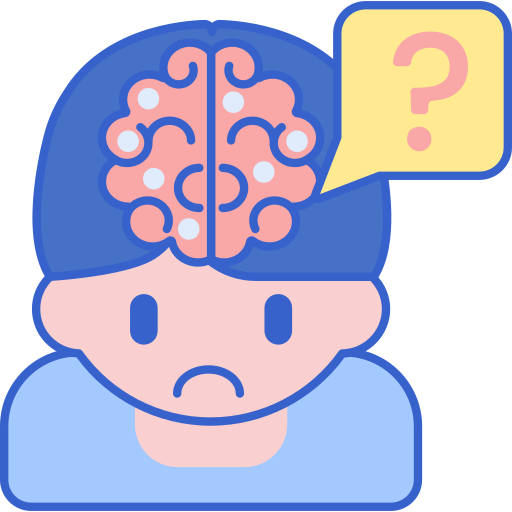 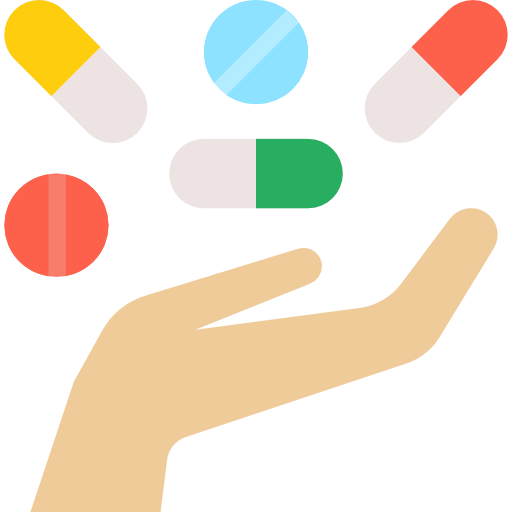 Common complication of treatment with insulin or oral hypoglycemics
More common in patients with T1DM1
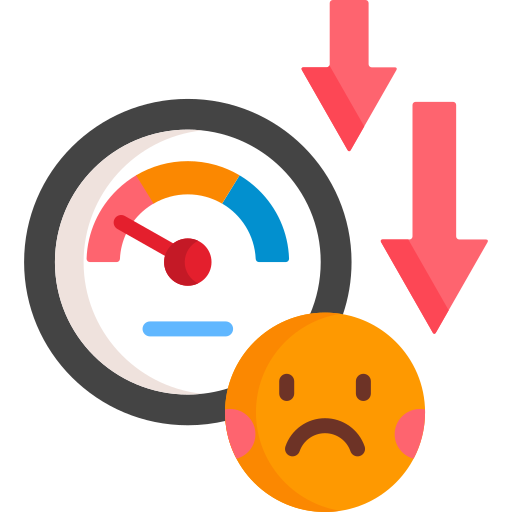 Low blood [Glucose]
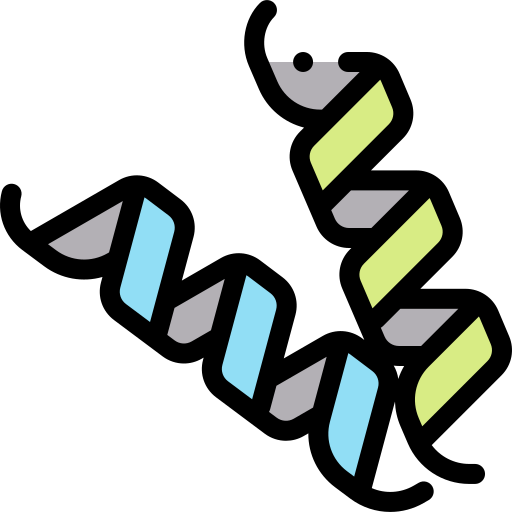 Symptoms resolved within minutes following 
the administration of glucose
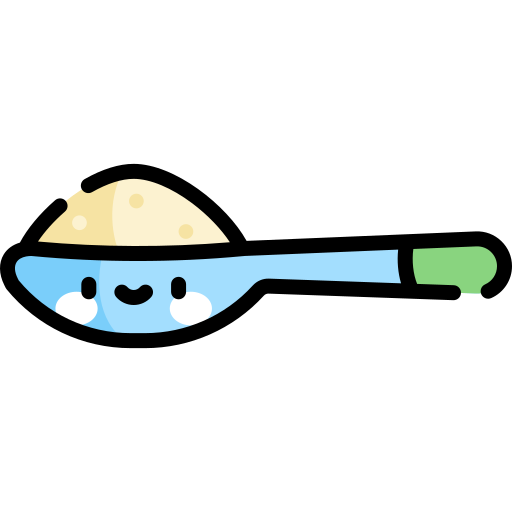 ‹#›
1- because T1DM is insulin-dependent
DKA
Hypoglycemia
Diabetic
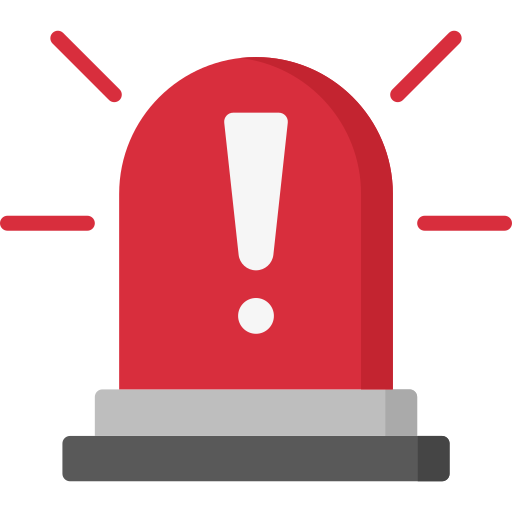 HHS=HONK
Hypoglycemia
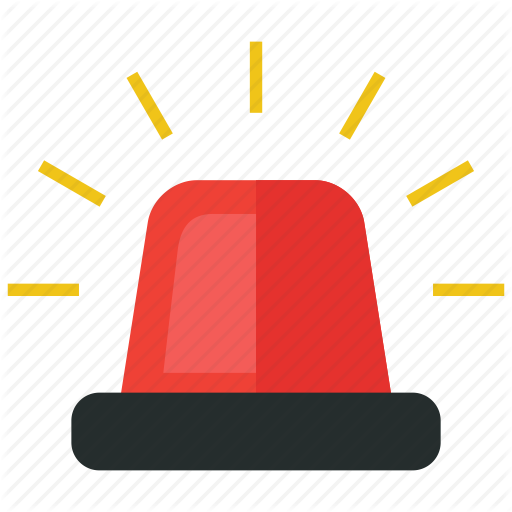 Clinical presentation
Why hypoglycemia is a medical emergency ?
The brain has absolute requirement for a continuous supply of glucose
Symptoms of sympathetic overactivity
(plasma glucose <3.6 mmol/L)
abrupt fall
brain death
Severe prolonged
cerebral
dysfunction
Transient
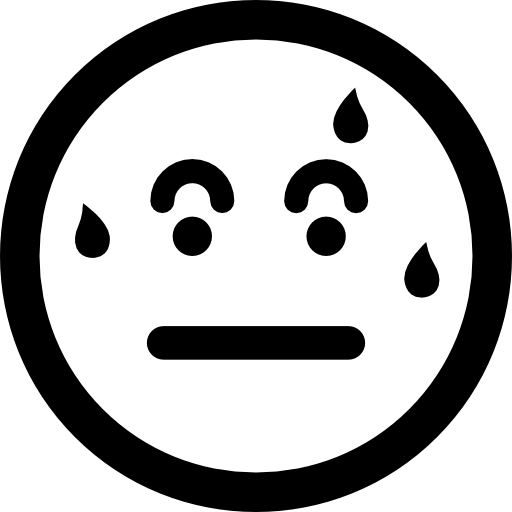 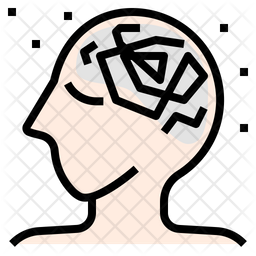 Hypoglycemia occurs due to impaired protective responses to hypoglycemia:
sweating
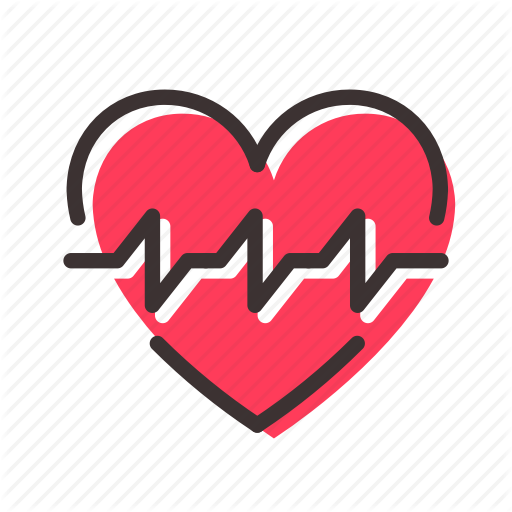 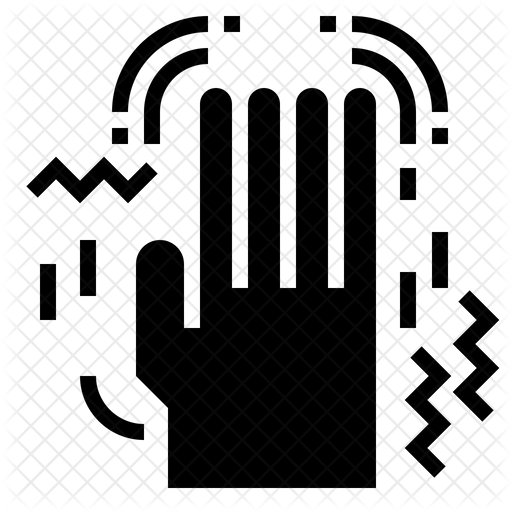 anxiety
palpitation
tremors
Glucagon & adrenaline response to hypoglycemia becomes impaired later in the course of DM
Insulin is supplied exogenously and its
release cannot be turned off
impaired 
Protective
 responses
Symptoms of neuroglycopenia
(plasma glucose <2.6 mmol/L)
gradual fall
drowziness
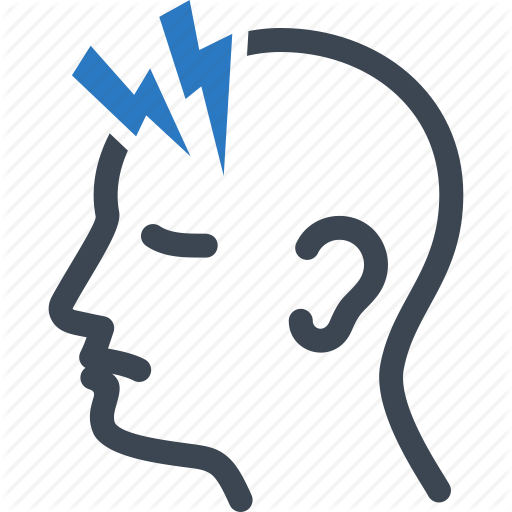 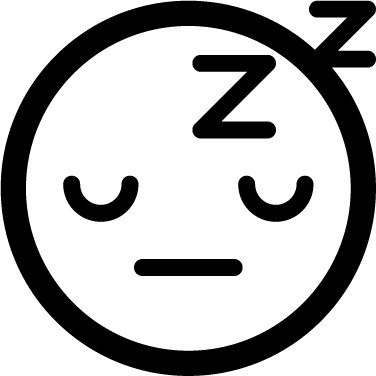 drowziness1
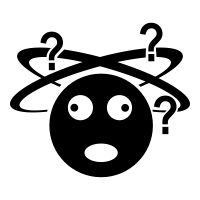 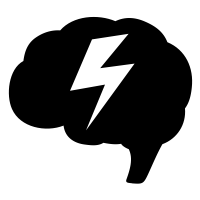 headache
ultimately loss of consciousness or seizures1
confusion
‹#›
at plasma glucose <1.5 mmol/L
DKA
Diabetic
Hypoglycemia
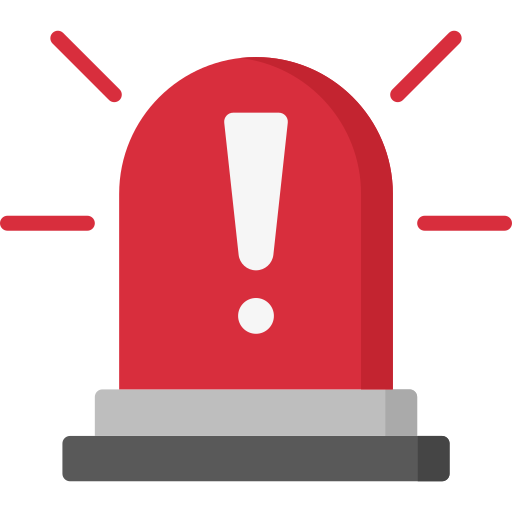 HHS=HONK
Hypoglycemia
Hormonal mechanisms to prevent or correct hypoglycemia:
^^ ههه مو معناته تسكّبون لذي
Don’t skip this picture
What you have to know from here:

The sequence of which hormones are released in case of hypoglycemia

The adrenergic and neuroglycopenic symptoms and at what level they start
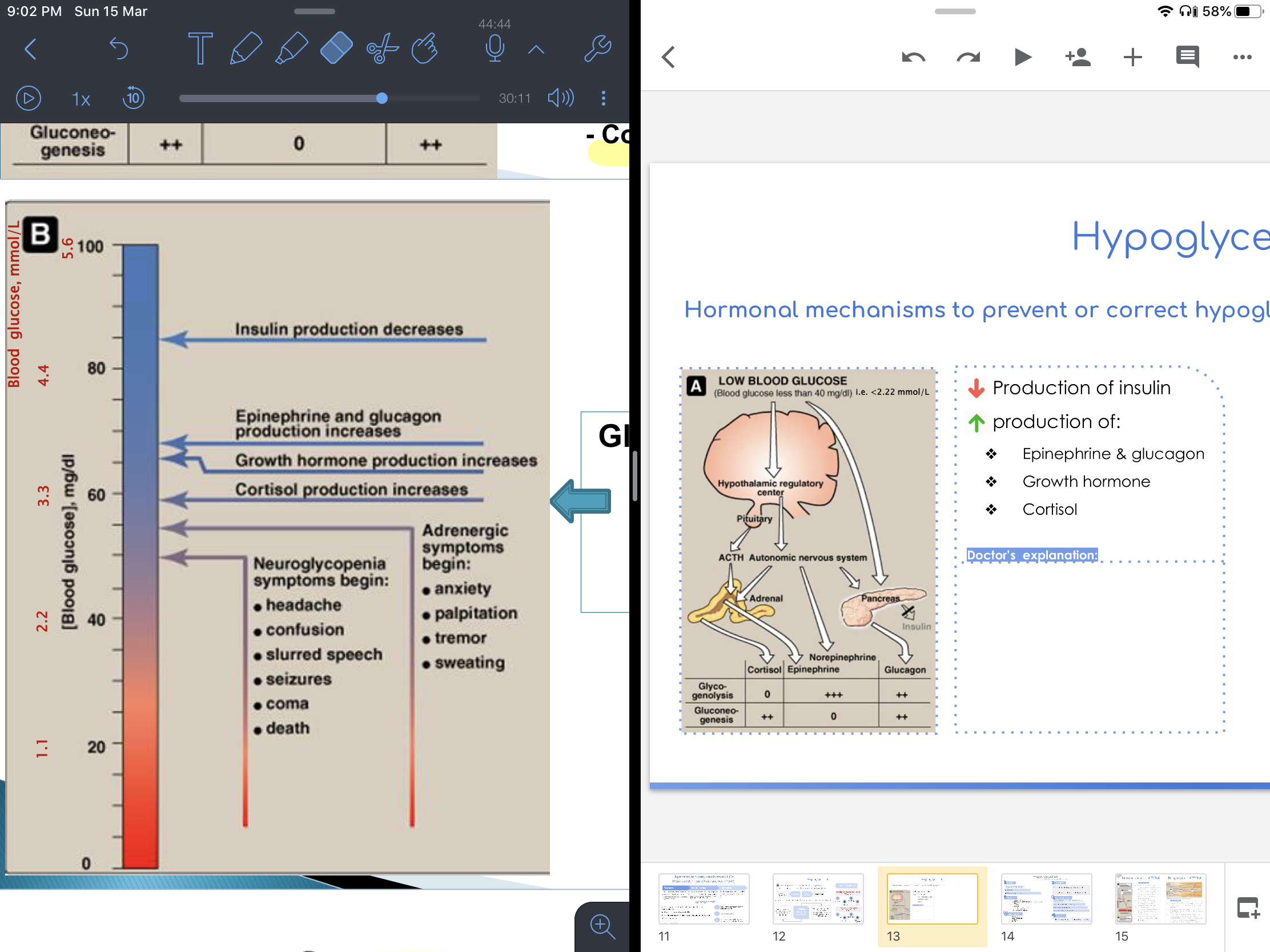 Production of insulin

     Production of:
Epinephrine & glucagon
Growth hormone
Cortisol
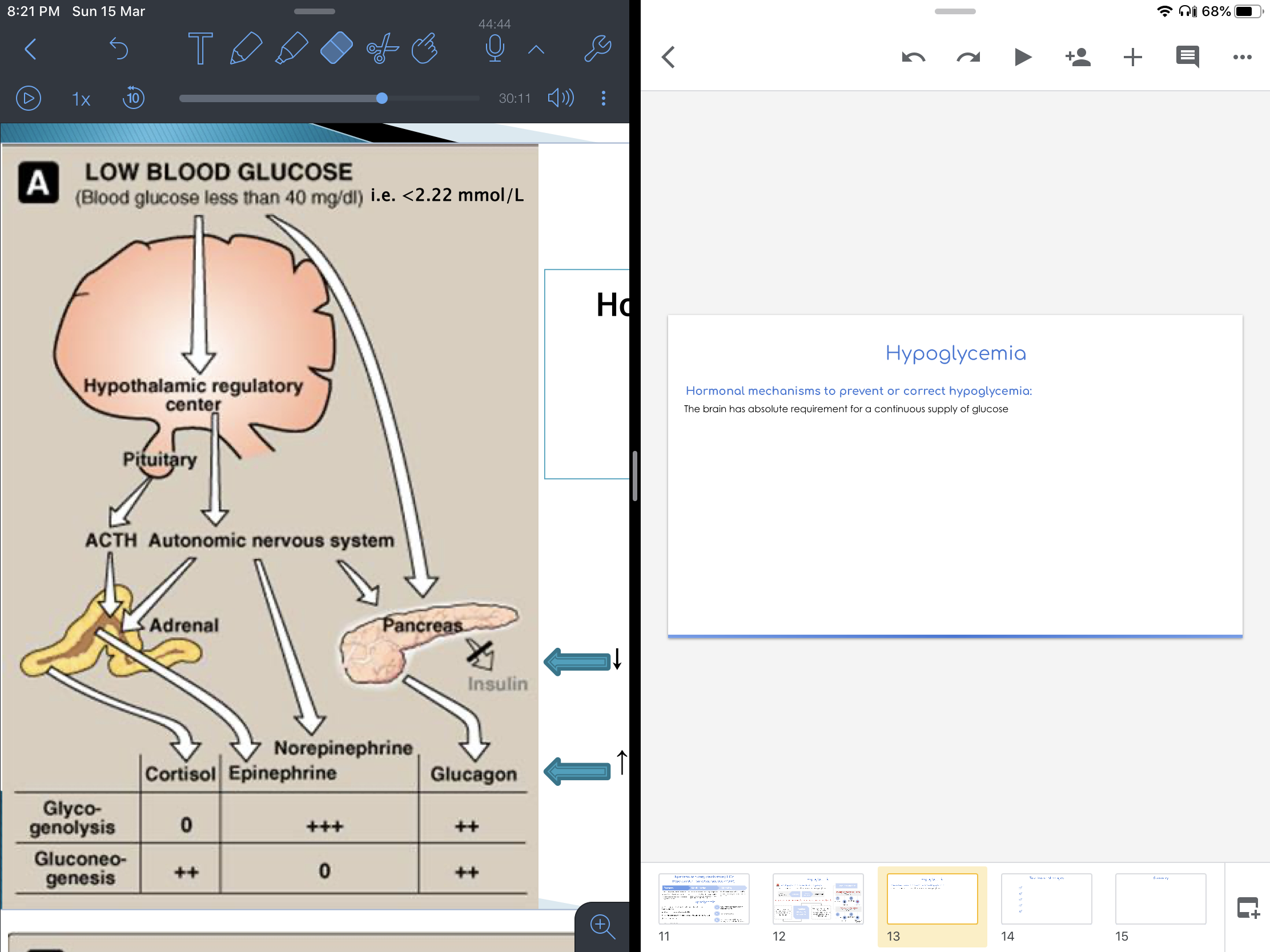 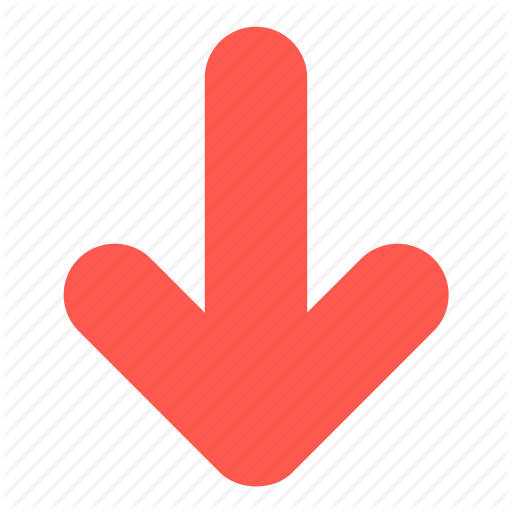 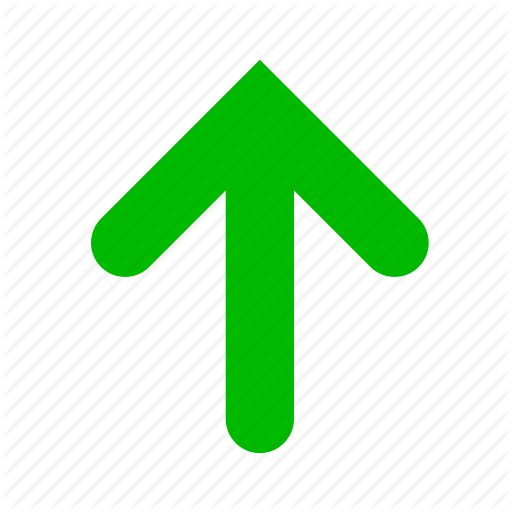 Case study

A 14-year-old girl was admitted to a children’s hospital in coma. Her mother stated that the girl had been in good health until approximately 2 weeks previously, when she developed a sore throat and moderate fever. She subsequently lost her appetite and generally did not feel well Several days before admission she began to complain of undue thirst and also started to get up several times during the night to urinate. However, on the day of admission the girl had started to vomit, had become drowsy and difficult to arouse, and accordingly had been brought to the emergency department
‹#›
Case study


     On examination:  
She was dehydrated  Her skin was cold  She was 
breathing in a deep sighing manner (Kussmaul 
respiration) Her breath had a fruity odor Her blood 
pressure was 90/60 mmHg (N: 120/80) Her pulse rate 
115/min. She could not be aroused

     Diagnosis 
A provisional diagnosis of T1DM with complicating 
ketoacidosis and coma (DKA) was made by the intern.
The interpretation of the results in the next slide
Blood results:
Urine results:
* Anion gap (A-)= (Na+  +  K+ ) – (HCO3- + Cl-)
‹#›
Interpretation of the Laboratory findings
↓   Glucose uptake by certain tissues 
       (adipose tissue & muscle)

 ↑   Glycogenolysis


 ↑   Gluconeogenesis
CHO metabolism
↑   Lipolysis

 ↑   Fatty acid oxidation


 ↑   Production of Ketone bodies
Lipid metabolism
DM
Metabolic changes in DM and DKA
↓   Protein synthesis


 ↑   Protein degradation
Protein metabolism
↓   Entry of K+ into the cells

 • Water loss secondary to glycosuria


 • Acidosis due to ↑ production of 
     ketone bodies
K+, Water 
& pH
DKA
‹#›
Take Home Messages
Acute complications of DM include: DKA, HHS, and hypoglycemia
DKA is a triad of hyperglycemia, ketonemia and high anion gap
metabolic acidosis, and can be precipitated by several stressful factors.
Ketone bodies (KB) are synthesized in the liver (HMG CoA synthase is the rate limiting enzyme) and utilized by peripheral organs and not the liver (liver lacks thiophorase enzyme)
KB can serve as energy source (this is important for the brain in case of hypoglycemia)
‹#›
Take Home Messages
In DKA there is excessive ketogenesis (more than ketolysis) (details of the mechanisms and consequences are required)
HHS is a serious condition, usually occurs in elderly with T2DM, and has 
high mortality rate.
Hypoglycemia is a medical emergency that might be caused by DM treatment (intensive) and impaired protective mechanisms against hypoglycemia. Its clinical manifestations are due to sympathetic overactivity and neuroglycopenia.
Case presentation, examination of DKA can provide provisional diagnosis, and should be confirmed by comprehensive blood and urine lab investigation including measuring blood glucose, KB, pH, pCO2, electrolytes, osmolality, protein, and kidney function test; anion gap calculation; hematocrit; and urine glucose and KB.
‹#›
Summary
Diabetic Emergencies
Diabetic Ketoacidosis (DKA)
Hyperosmolar hyperglycaemic state (HHS)=(HONK)
Hypoglycemia
●     Associated with T1DM

 ●     Ketone bodies :
Acetoacetate
Acetone
β-Hydroxybutyrate

 ●     Ketogenesis:

      ○    Occurs in the hepatocyte mitochondria.

      ○    In uncontrolled DM there is ↑lipolysis in adipose tissue
            → ↑ [FFA] mobilization to liver → ↑hepatic FA
            oxidation → ↑ acetyl CoA which will be channeled
            into KB synthesis } HMG CoA synthase is the rate
            limiting enzyme } The first KB to be synthesized is
            acetoacetate.

      ○    Liver lacks the thiophorase enzyme required for ketolysis.
●     Common complication of treatment with insulin or oral
        hypoglycemics.

 ●     More common in patients with T1DM.

 ●     Symptoms of sympathetic overactivity (plasma [glucose]
        <3.6 mmol/L, abrupt fall): anxiety, tremors, sweating &
        palpitation:

 ●     Symptoms of neuroglycopenia (plasma [glucose] < 2.6 
        mmol/L, gradual fall): headache, confusion, drowsiness 
        and ultimately loss of consciousness or seizures (at plasma 
        [glucose] < 1.5 mmol/L)

 ●     Hormonal mechanisms to prevent or correct hypoglycemia:
        ↓ Production of insulin
        ↑ production of: 1-Epinephrine, 2-glucagon, 3-Growth 
        hormone, 4-Cortisol.
●     Usually occurs in elderly patients with T2DM

 ●     Serum [glucose] is often >50 mmol/L

 ●     Plasma osmolality may reach 380 mosmol/Kg

 ●     Insulin levels are adequate to prevent lipolysis and 
        subsequent ketogenesis
‹#›
Quiz
MCQs :
Q1: Which one of the following is found in a patient with Diabetic ketoacidosis? 
a) Dehydration         b)   Palpitations           c)    Alkalosis          d) Hypo-osmolar 

Q2: Where does the ketogenesis occur ?
a) Extrahepatic tissue   b) Hepatocyte mitochondria   c) Cytoplasm    d) Golgi

Q3: Which one of the following ketone bodies is first to be synthesized in ketogenesis ?
a) Acetyl CoA    b)  Acetone       c)  B-Hydroxybutyrate      d) Acetoacetate

Q4: Which symptom do you expect to see in diabetic patient when plasma glucose <3.6 mmol/L ?
a) confusion               b) seizures                       c) sweating                  d) diarrhea

Q5: Which of the following components causes ketonemia in DKA?
a) acetoacetate      b) glucose                       c) sodium bicarbonate              

Q6: Which one of the following is the cause of production of ketone bodies in patient with DKA?
a) ↓ lipolysis in adipose tissue       b) ↑ hepatic glucose output                                c) ↑ hepatic uptake of FFAs         d) ↑ protein degradation in muscle
SAQs :
Q1: What are the triad of DKA?

Q2: What are the Manifestations of DKA?

Q3: Why hypoglycemia is a medical emergency?

Q4: What is the neuroglycopenia symptoms and at which PG level occurs?
MCQs Answer key:
1) A        2)   B       3)  D        4) C       5) A        6) C
SAQs Answer key:
Ketonemia , Hyperglycemia,High anion gap metabolic acidosis
Fruity odor on the breath (acetone) , acidosis , dehydration
The brain has absolute requirement for a continuous supply of glucose otherwise he will loss his function or die
Headache, Confusion, drowsiness and loss of consciousness or seizure. Lower than 2.6 mol/L.
Team members
We must all suffer one of two things: the pain of discipline or the pain of regret and disappointment
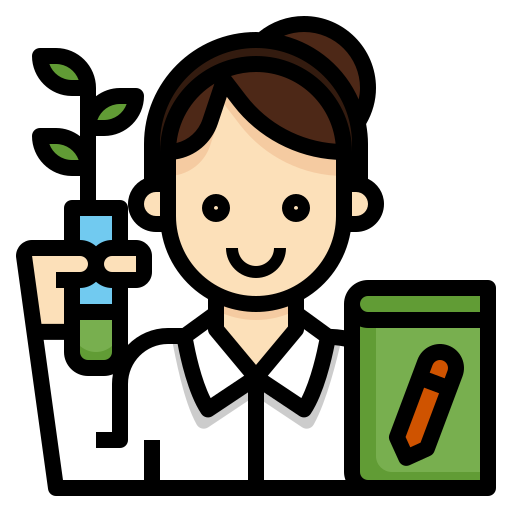 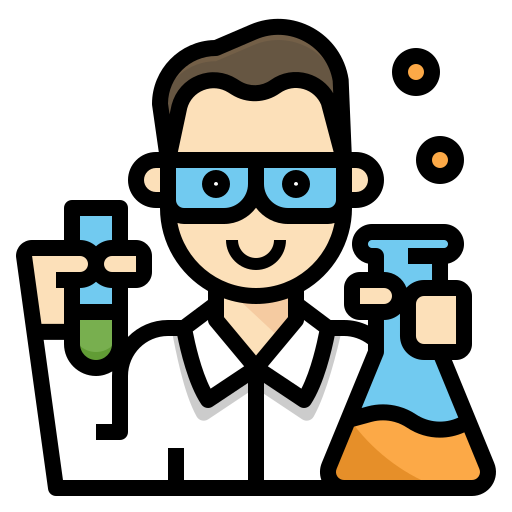 Girls Team:
Boys Team:
Alkassem Binobaid
Fahad Alsultan
Fares Aldokhayel
Khayyal Alderaan
Mashal Abaalkhail
Naif Alsolais
Omar Alyabis
Omar Saeed
Rayyan Almousa
Yazen Bajeaifer
Ajeed Al-Rashoud                       
Alwateen Albalawi
Amira AlDakhilallah
Deema Almaziad  
Ghaliah Alnufaei                   
Haifa Alwaily
Leena Alnassar 
Lama Aldakhil
Lamiss Alzahrani                           
Nouf Alhumaidhi                       
Noura Alturki                   
Sarah Alkhalife
Shahd Alsalamah                          
Taif Alotaibi
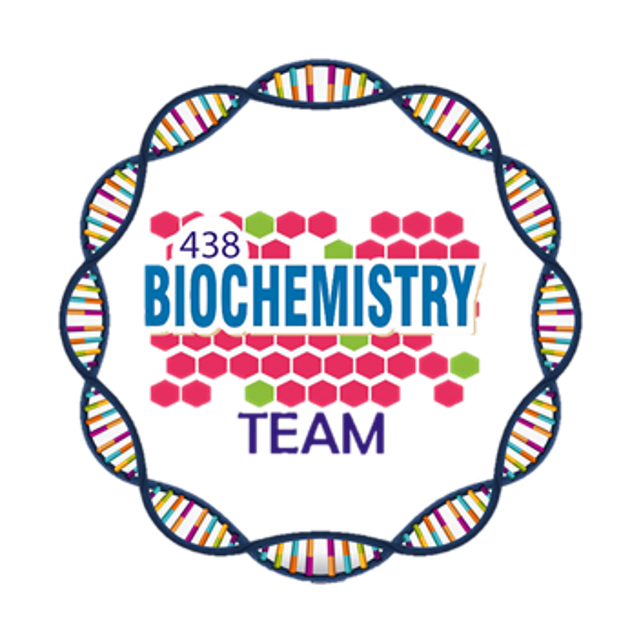 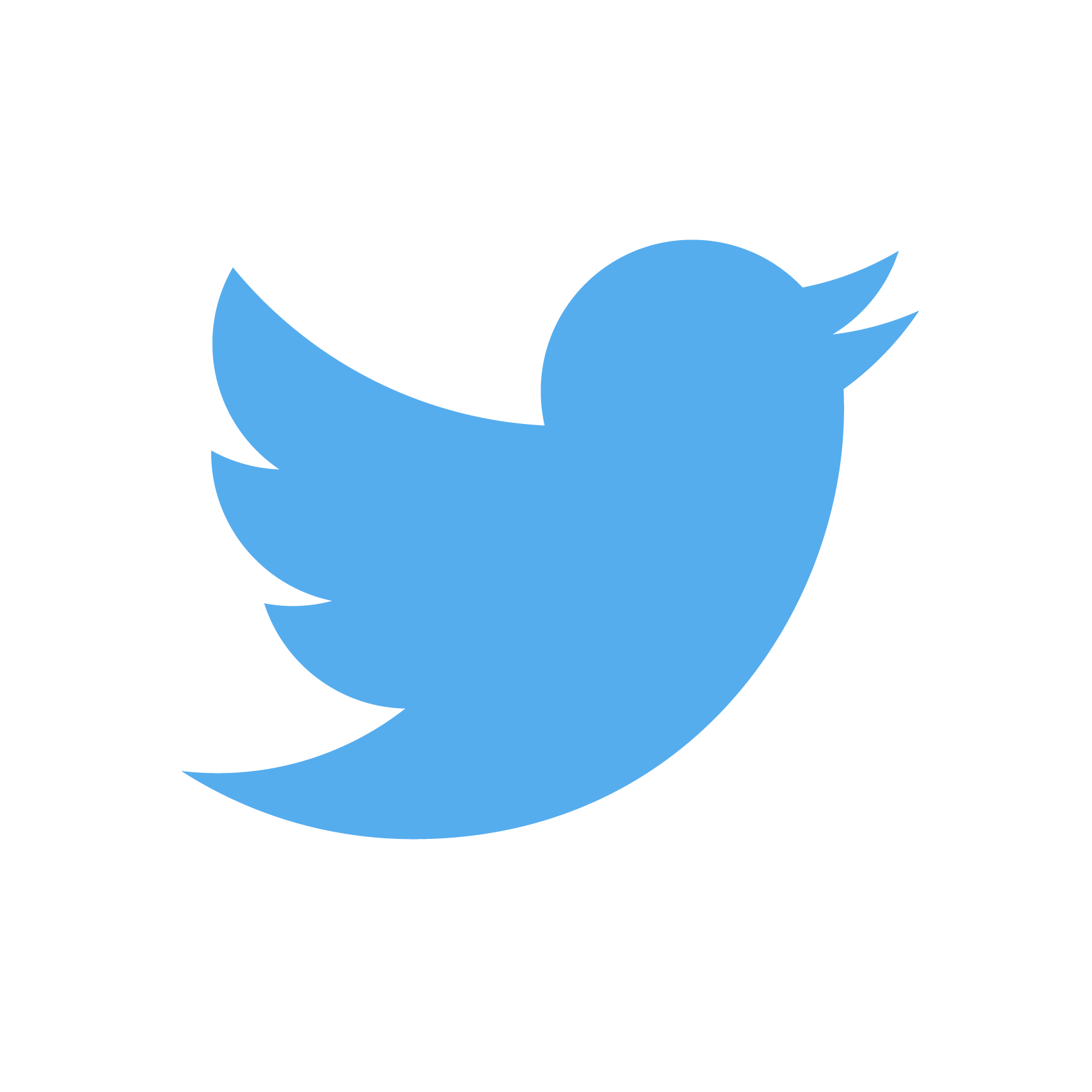 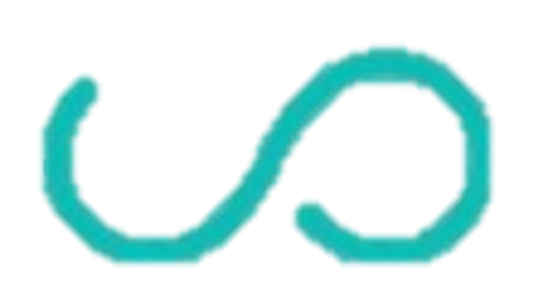 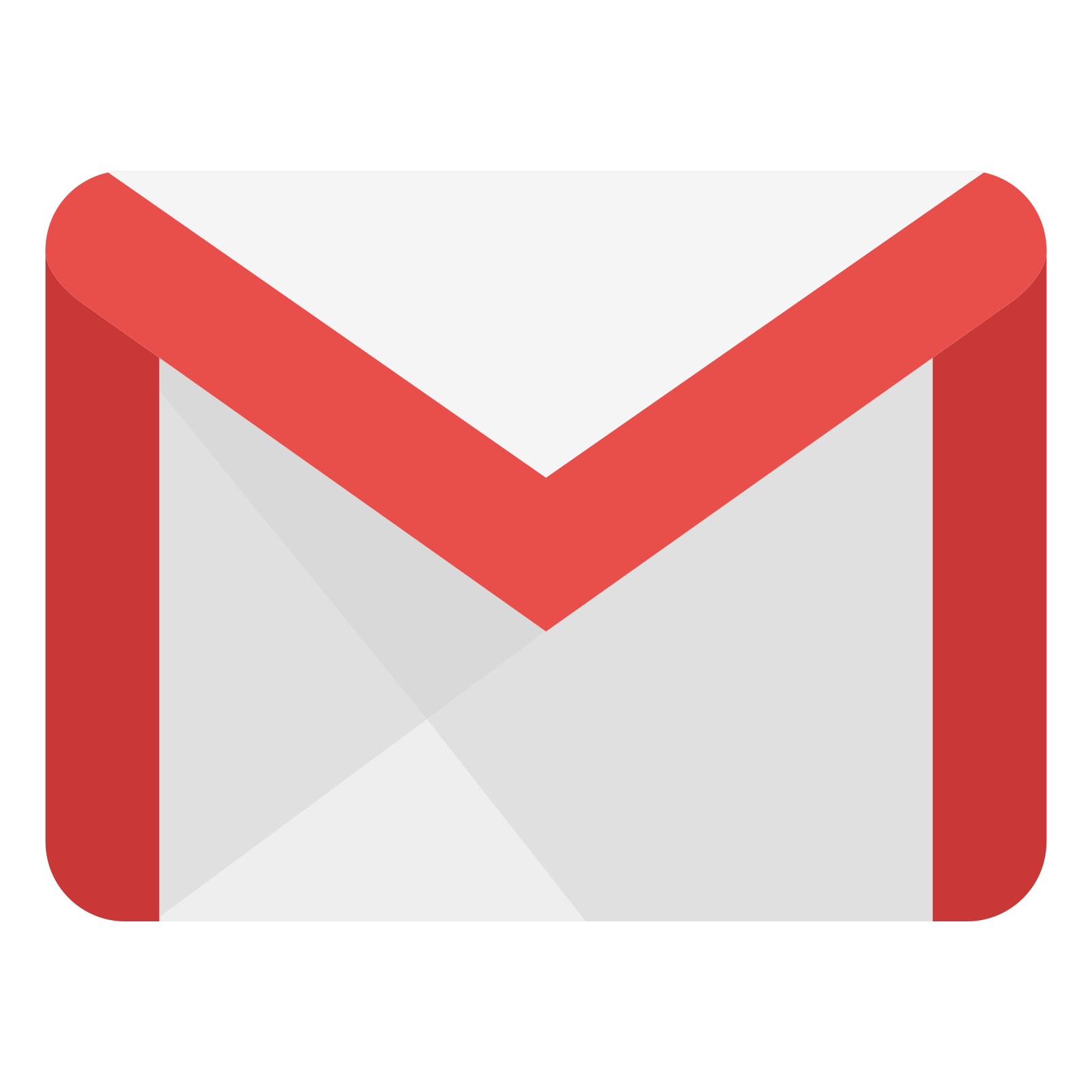 We hear you
Team Leaders
Lina Alosaimi
Mohannad Alqarni